PHY 711 Classical Mechanics and Mathematical Methods
10-10:50 AM  MWF Online or (occasionally) in Olin 103

Discussion notes for Lecture 5

Wrap up of scattering analysis – Chap 1 F&W
Summary of equations in the center of mass frame.
In center of mass frame, analytical evaluation of the differential scattering cross section in general and for Rutherford scattering. 
Summary of results including transformation to lab frame.
9/04/2020
PHY 711  Fall 2020 -- Lecture 5
1
[Speaker Notes: In this lecture, we will focus on the analysis in the center of mass frame which contains the basic physics of the interparticle interaction.    The main example will be that of the famous Rutherford scattering experiment.]
Schedule for weekly one-on-one meetings 

Nick – 11 AM Monday   (ED/ST)
Tim – 9 AM Tuesday
Bamidele – 7 PM Tuesday
Zhi – 9 PM Tuesday 
Jeanette – 11 AM Friday 
Derek – 12 PM Friday
9/04/2020
PHY 711  Fall 2020 -- Lecture 5
2
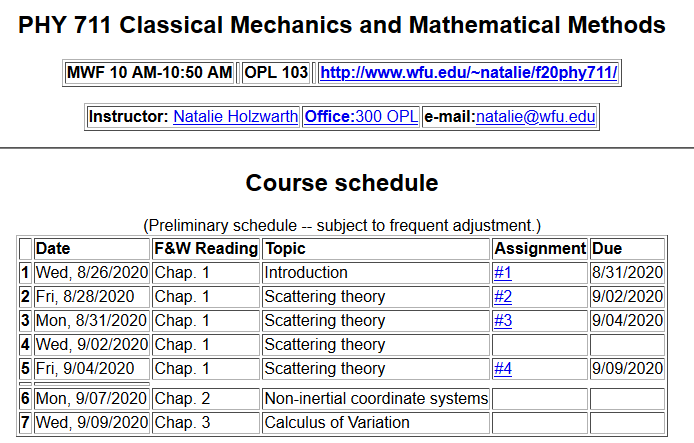 For Monday,    please read the annotated lecture notes for Lecture 6 (available <7 AM on 9/6/2020).    There will be no homework for Monday’s lecture, leaving more time for HW #4.
9/04/2020
PHY 711  Fall 2020 -- Lecture 5
3
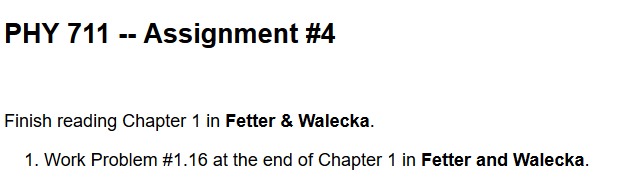 9/04/2020
PHY 711  Fall 2020 -- Lecture 5
4
Your questions –
From Tim & Nick
Questions about HW #3

From Jeanette
In E = E_CM + E _rel, what does rel mean? Relative?
Slide 16 - E_rel only has one term, but in slide 14 it had 3 terms. What happened to the other 2 terms?


From Bamidele
Slide 13: What conditions made the m2 become ½ μ|v1−v2|2 ;            μ=m1m2/(m1+m2)

Slide 14: Where does the term for the kinetic energy from angular momentum come from.
9/04/2020
PHY 711  Fall 2020 -- Lecture 5
5
From Nick
The last line on slide 20 of lecture 4...can you clarify?

From Derek
1. On slide 14, does the large curve that r(phi) points to represent the trajectory of the scattering particle in the center of mass frame? I'm having difficulty understanding what is being illustrated on that slide.
9/04/2020
PHY 711  Fall 2020 -- Lecture 5
6
Reviewing – scattering in the laboratory

Figure from F&W:
detector
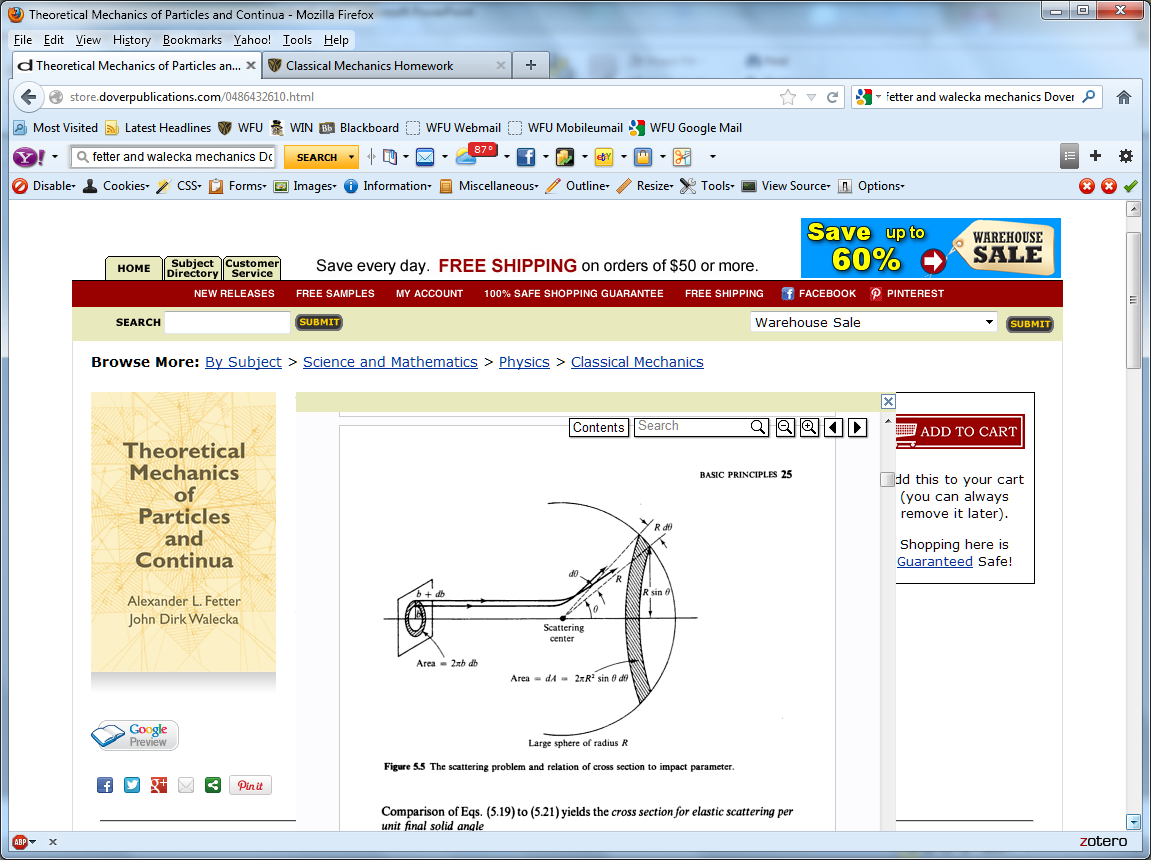 9/04/2020
PHY 711  Fall 2020 -- Lecture 5
7
[Speaker Notes: This and the next several slides summarize the experimental scattering geometry.]
b
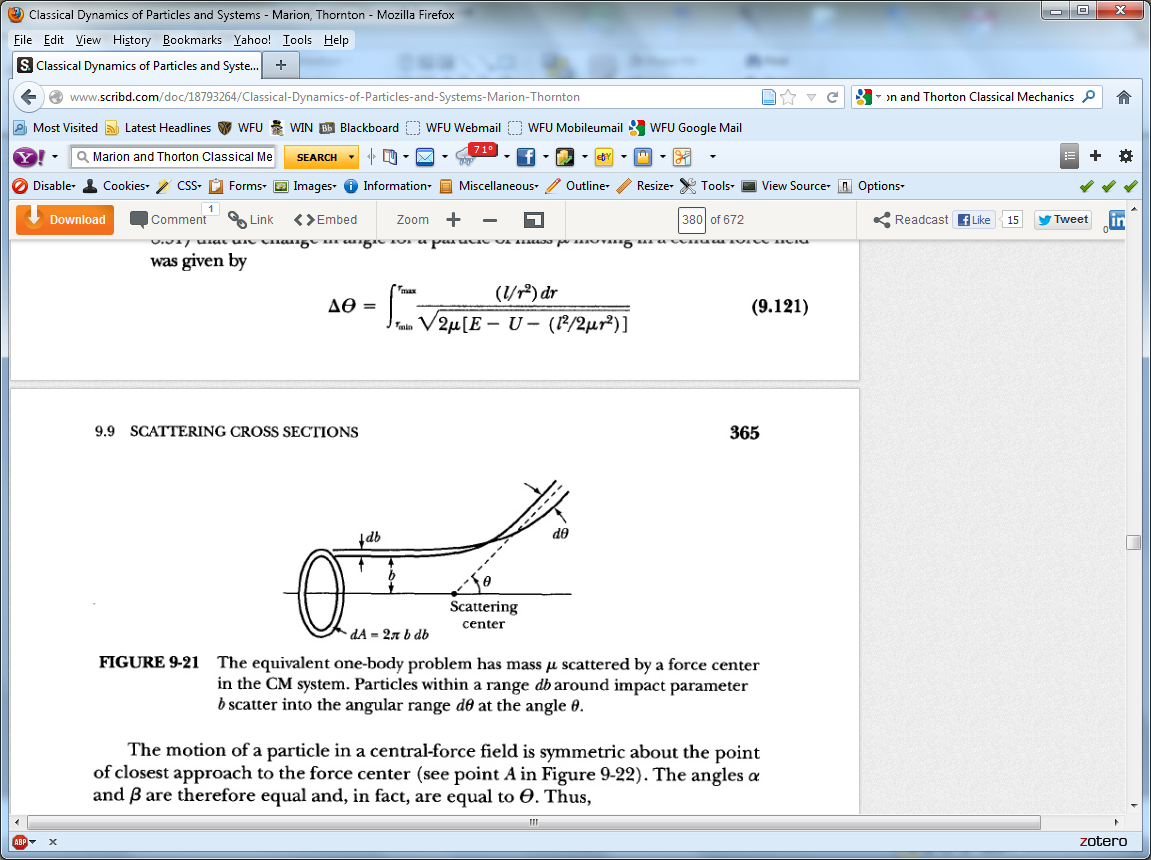 Figure from Marion & Thorton, Classical Dynamics
9/04/2020
PHY 711  Fall 2020 -- Lecture 5
8
[Speaker Notes: More review.]
constants
vary in time
For scattering analysis only need to know trajectory before and after
the collision.
9/04/2020
PHY 711  Fall 2020 -- Lecture 5
9
[Speaker Notes: Recall that the system of interest can be expressed in terms of constants and the particle separation r(t).]
Some details --
Relationship between center of mass and laboratory frames of reference.    At and time t, the following relationships apply --
9/04/2020
PHY 711  Fall 2020 -- Lecture 5
10
More details
Since r(t) represents motion in a plane, we will analyze the system in that plane and use polar coordinates.
9/04/2020
PHY 711  Fall 2020 -- Lecture 5
11

9/04/2020
PHY 711  Fall 2020 -- Lecture 5
12
For a continuous potential interaction in center of mass reference frame:
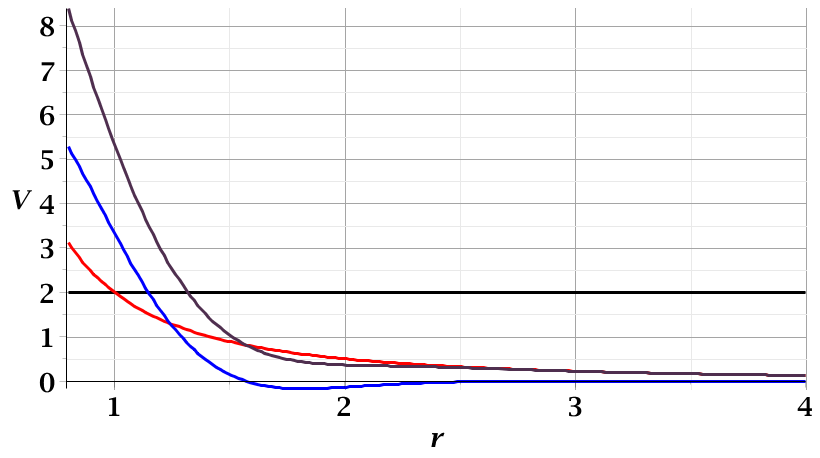 Need to relate these parameters to differential cross section
Erel
rmin
9/04/2020
PHY 711  Fall 2020 -- Lecture 5
13
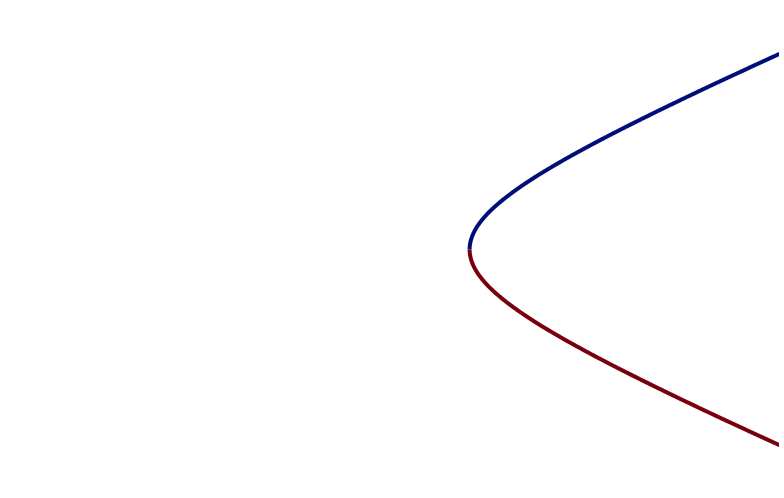 r(f)
fm
f
Need to find an equation for r(f)
rmin
center of scattering.
9/04/2020
PHY 711  Fall 2020 -- Lecture 5
14
How is this related to scattering?
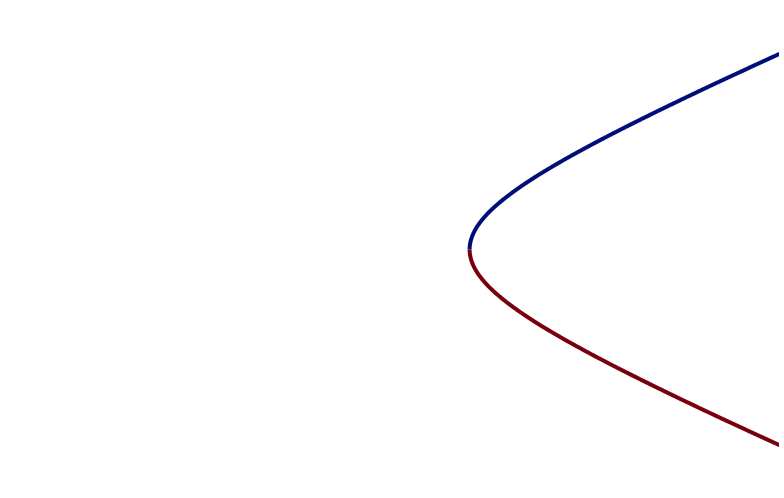 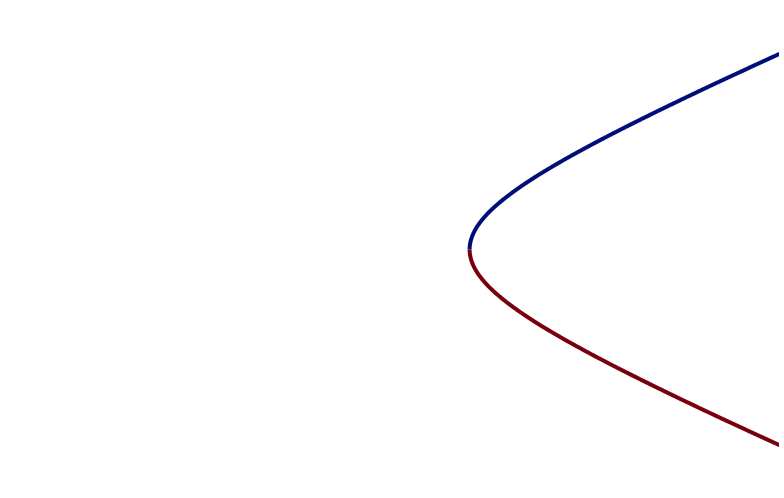 
fmax
q
fmax
Note that here q is used for the scattering angle
9/04/2020
PHY 711  Fall 2020 -- Lecture 5
15
9/04/2020
PHY 711  Fall 2020 -- Lecture 5
16
Evaluation of constants far from scattering center --
r(t)
rmin
9/04/2020
PHY 711  Fall 2020 -- Lecture 5
17
[Speaker Notes: Relating the constants of the problems to values determined when the particles are very far apart.]
9/04/2020
PHY 711  Fall 2020 -- Lecture 5
18
[Speaker Notes: Up to now we are expressing the trajectory as a function of time t.     For this analysis however, we would like to find the trajectory as a function of the angle \phi.   The relationship of the constant angular momentum to the \phi and time variables allows us to find r(\phi).]
9/04/2020
PHY 711  Fall 2020 -- Lecture 5
19
[Speaker Notes: Lots of algebra ….]
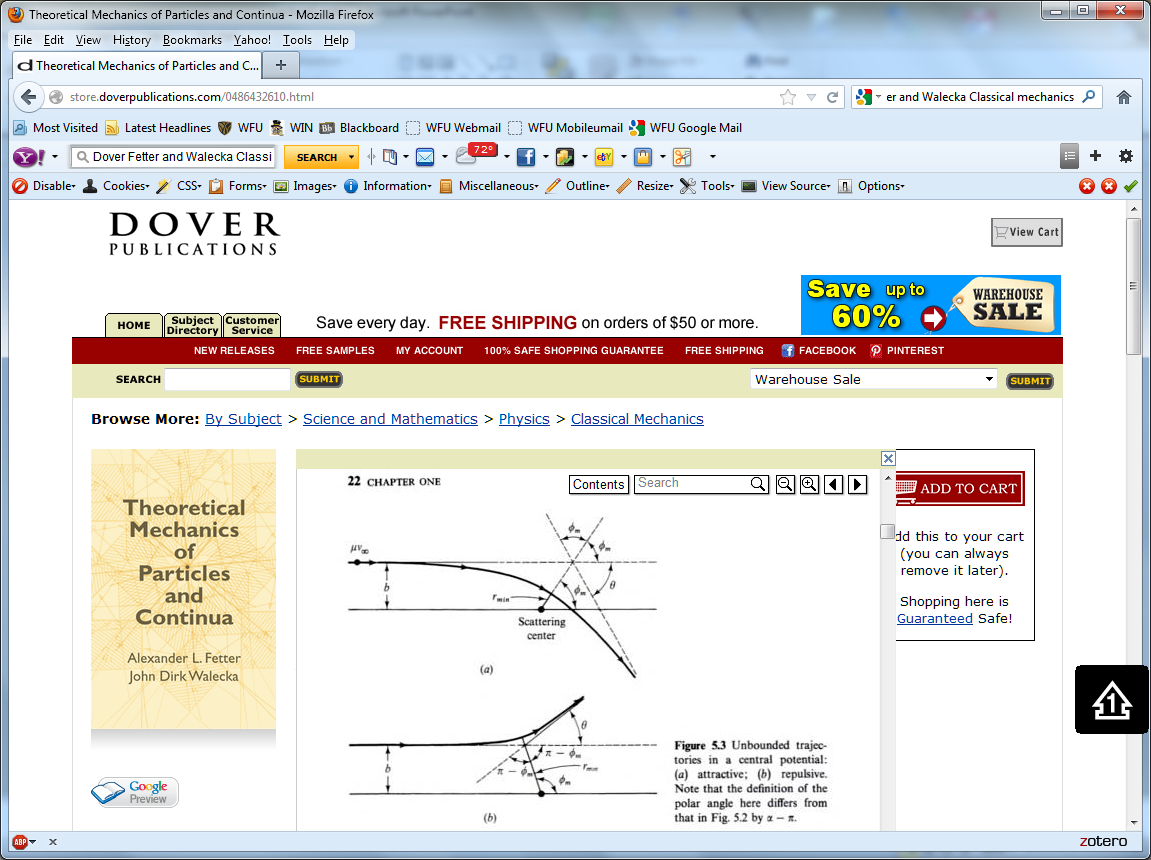 9/04/2020
PHY 711  Fall 2020 -- Lecture 5
20
[Speaker Notes: This shows the relationship of the analysis of r(\phi) to the scattering event.    The insert is a diagram from the textbook.]
9/04/2020
PHY 711  Fall 2020 -- Lecture 5
21
[Speaker Notes: The scattering process involves the aspects of the trajectory at large separations.]
9/04/2020
PHY 711  Fall 2020 -- Lecture 5
22
[Speaker Notes: When r=rmin, \phi=0.   \phi increases to a maximum value.]
Relationship between fmax and q:
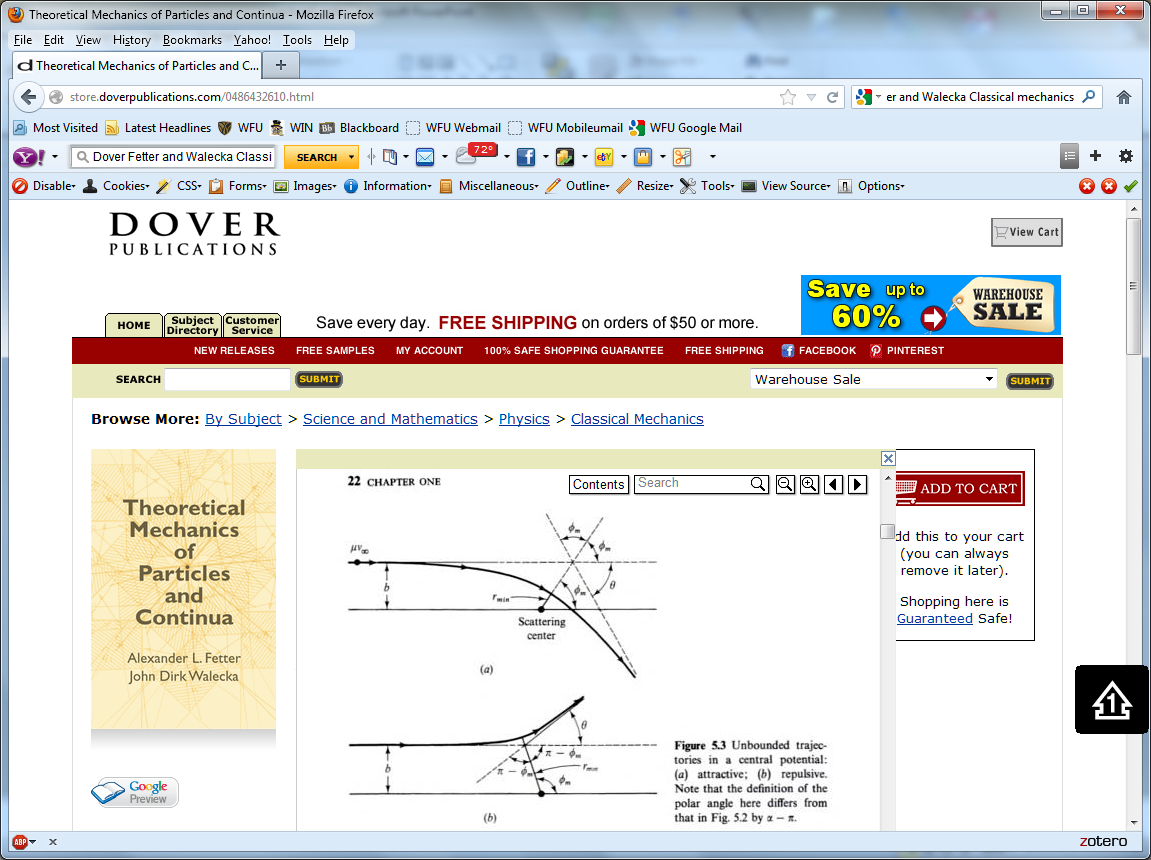 Using the diagram from your text, q represents the scattering angle in the center of mass frame.
9/04/2020
PHY 711  Fall 2020 -- Lecture 5
23
[Speaker Notes: Problem with consistent notation.      Here we are using the textbook’s definition of theta which is OK if the target mass is infinite.]
9/04/2020
PHY 711  Fall 2020 -- Lecture 5
24
[Speaker Notes: The last equation is a convenient change of variables.]
Example: Diagram of Rutherford scattering experiment
http://hyperphysics.phy-astr.gsu.edu/hbase/rutsca.html
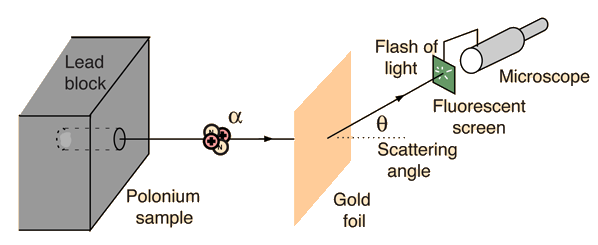 9/04/2020
PHY 711  Fall 2020 -- Lecture 5
25
[Speaker Notes: Here we use a diagram from the web about the Rutherford geometry.]
9/04/2020
PHY 711  Fall 2020 -- Lecture 5
26
[Speaker Notes: Summary of all of the equations and then specializing to the Coulomb interaction form.]
9/04/2020
PHY 711  Fall 2020 -- Lecture 5
27
[Speaker Notes: In this case, the integrals can all be evaluated analytically and simplify to this famous result.]
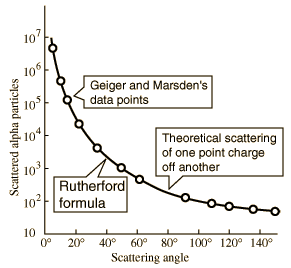 What happens as
q 0?
From webpage: http://hyperphysics.phy-astr.gsu.edu/hbase/nuclear/rutsca2.html#c3
9/04/2020
PHY 711  Fall 2020 -- Lecture 5
28
[Speaker Notes: Reconstructed data taken from the web.]
Original experiment performed with a particles on gold
Question –
    What do you think happens for q 0?
Big trouble; need to make sure experiment is designed to avoid that case.
No problem
Physics is altered in that case and nothing explodes.
Rare event and rarely causes trouble.
9/04/2020
PHY 711  Fall 2020 -- Lecture 5
29
[Speaker Notes: Evaluation of constant for this case.]
Recap of equations for scattering cross section in the center of mass frame of reference
9/04/2020
PHY 711  Fall 2020 -- Lecture 5
30
[Speaker Notes: Recap of the equations.     This equation allows us to fine b(theta).]
Digression– In general, it is possible to determine the trajectory r(f) --
9/04/2020
PHY 711  Fall 2020 -- Lecture 5
31
For the Rutherford case --
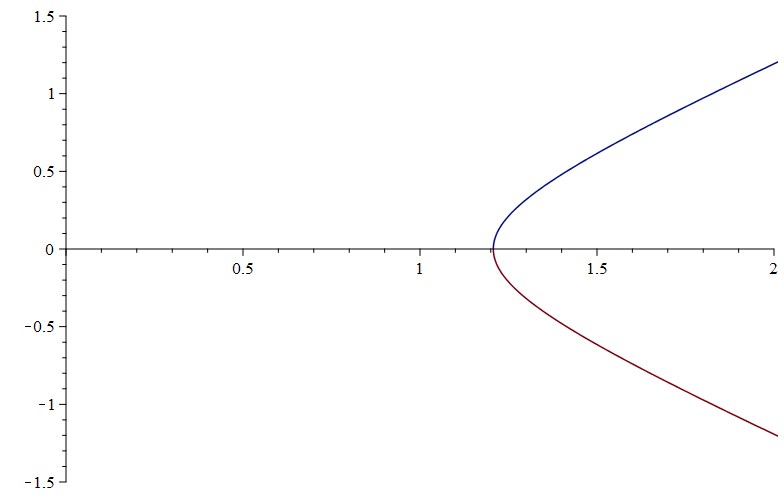 9/04/2020
PHY 711  Fall 2020 -- Lecture 5
32
PHY 711 -- Assignment #3
Aug. 31, 2020
Read Chapter 1 in Fetter & Walecka. 
In Lecture 3, we derived equations relating the laboratory scattering angle to the scattering angle in the center of mass reference frame. We also worked out the relationship between the differential scattering cross sections in the laboratory and center of mass frames. After you have convinced yourselves of the validity of those derivations, evaluate both the lab and center of mass scattering angles and the corresponding cross section factors for the following mass ratios 
m1/m2=1 
m1/m2=1/10 
m1/m2=10/1
9/04/2020
PHY 711  Fall 2020 -- Lecture 5
33
Transformation between center-of-mass and laboratory reference frames:
(assuming that energy is conserved)
VCM
V1
v1
q
y
9/04/2020
PHY 711  Fall 2020 -- Lecture 5
34
Differential cross sections in different reference frames –
For elastic scattering:
9/04/2020
PHY 711  Fall 2020 -- Lecture 5
35
[Speaker Notes: Review of equations relating cross section results in center of mass frame to that in the laboratory experiment.]
Want to calculate
9/04/2020
PHY 711  Fall 2020 -- Lecture 5
36
Syntax for parametric plot in maple
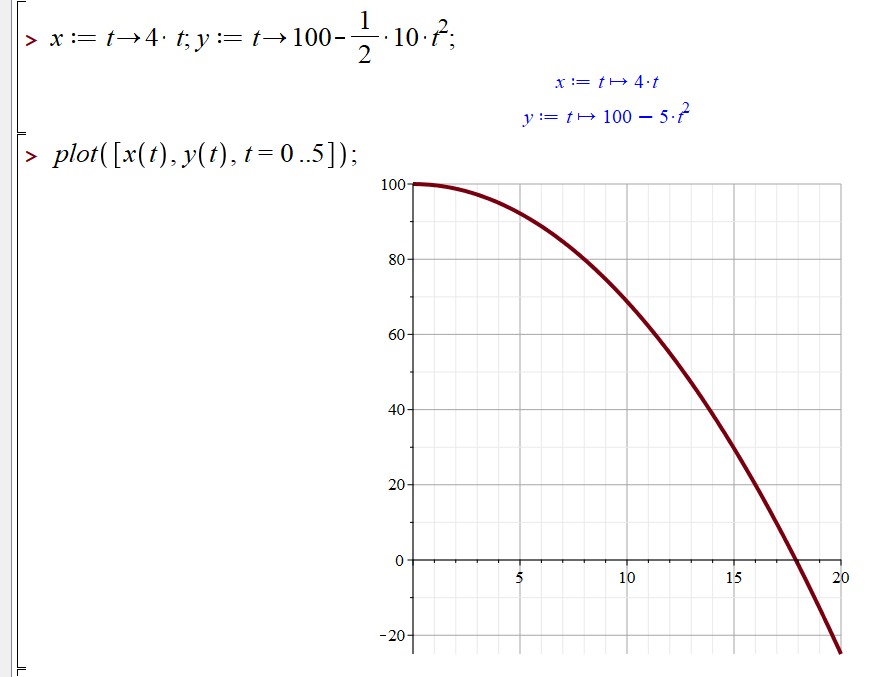 9/04/2020
PHY 711  Fall 2020 -- Lecture 5
37
Syntax for parametric plot in mathematica
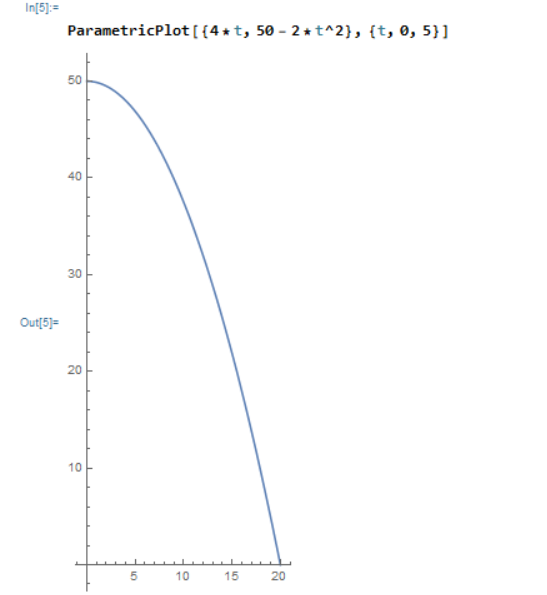 9/04/2020
PHY 711  Fall 2020 -- Lecture 5
38